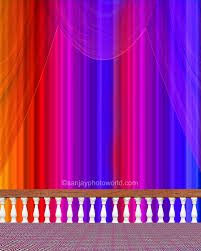 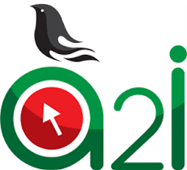 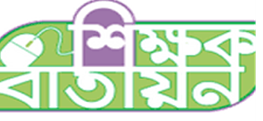 আজকের  ক্লাসে সবাইকে স্বাগতম
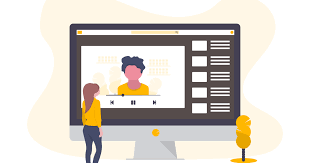 mamun
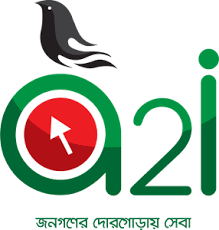 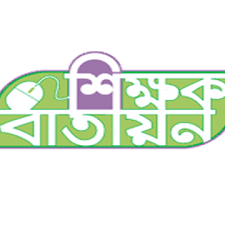 পরিচিতি
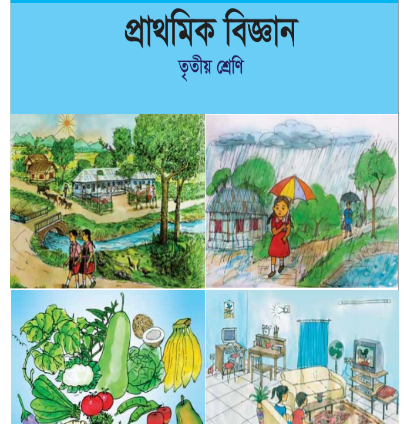 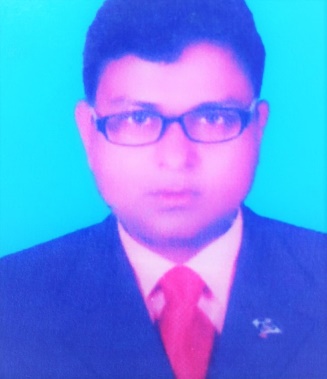 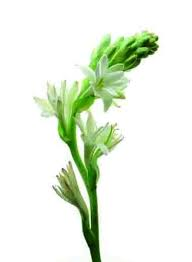 শ্রেণী-৩য়
বিষয়-প্রাঃবিঃ
অধ্যায়-জীবনের জন্য পানি।
পাঠ্যাংশ- পানি দূষণ।
মোঃ মামুনুর রশীদ 
প্রধান শিক্ষক
বিরামপুর রেল কলোনী  সরকারি প্রাথমিক বিদ্যালয়
বিরামপুর,দিনাজপুর ।
mamun
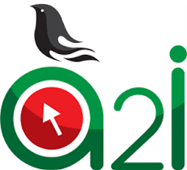 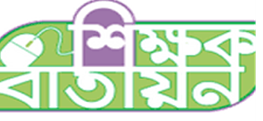 শিখনফল
এই পাঠ শেষে শিক্ষার্থীরা… 
  ৩.২.১  পানীয় জল ও পানের অযোগ্য জল চিহ্নিত করতে পারবে।
  ৩.৩.১ মানুষের জন্য পানির গুরুত্ব বর্ণনা করতে পারবে।
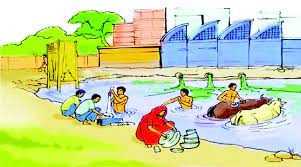 mamun
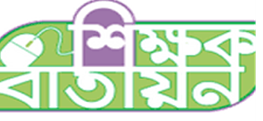 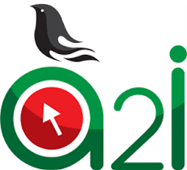 ছবিগুলো ভালভাবে লক্ষ্য করো।
নদীতে কিরূপ পানি দেখতে পাচ্ছ?
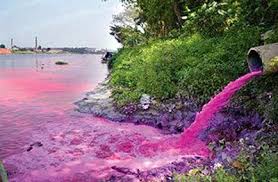 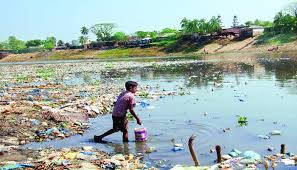 ময়লা আবর্জনাযুক্ত পানি
কলকারখানার বর্জ্য নদীর পানিতে পড়ছে
mamun
ভিডিওটি মনোযোগ দিয়ে দেখ
ভিডিওটি দেখে কী বুঝলে?
আজকের পাঠ কী হতে পারে?
mamun
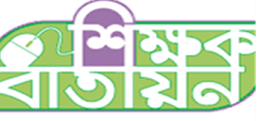 আমাদের আজকের পাঠ
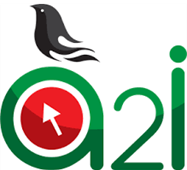 পানি দূষণ
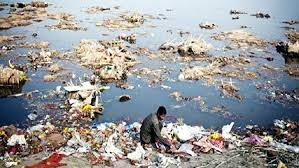 mamun
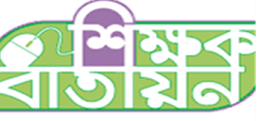 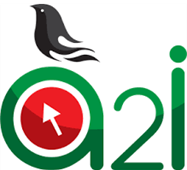 পূর্বপাঠ যাচাই
১। আমরা স্বাদু পানি কোথা থেকে পাই?
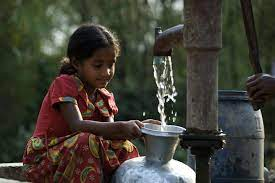 ২। কোন ধরনের পানি মানুষের জন্য নিরাপদ?
mamun
জোড়ায় কাজ
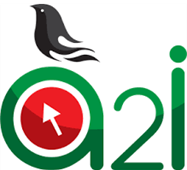 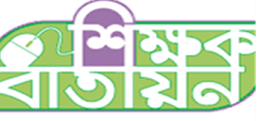 তোমাদের আশপাশের পুকুর ও নদীতে কী কী ময়লা আবর্জনা দেখতে পাও তা আলোচনা করে লেখ।
mamun
পানি দূষণের কারণ
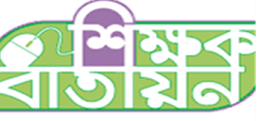 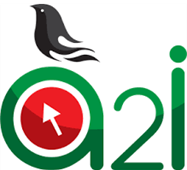 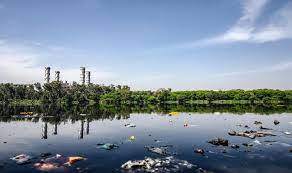 ক্ষতিকর বস্তু পানিতে মিশলে পানি দূষিত হয়।
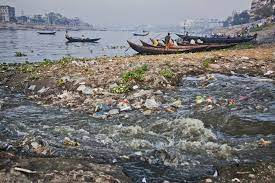 mamun
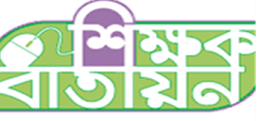 পানি দূষণের 
কারণ
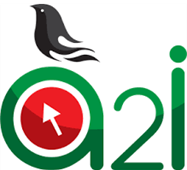 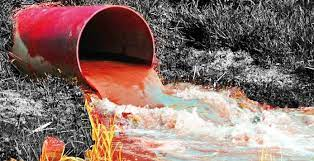 পানিতে তেল, ময়লা- আবর্জনাএবং অন্যান্য ক্ষতিকর বর্জ্য ফেললে  পানি দূষিত হয়।
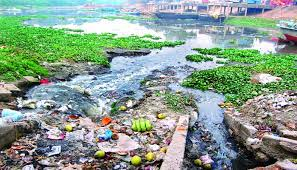 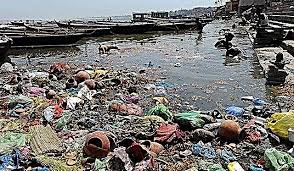 mamun
পানির দূষণের কারণ
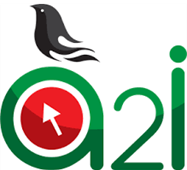 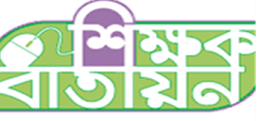 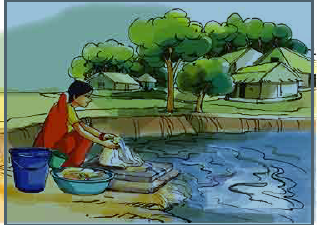 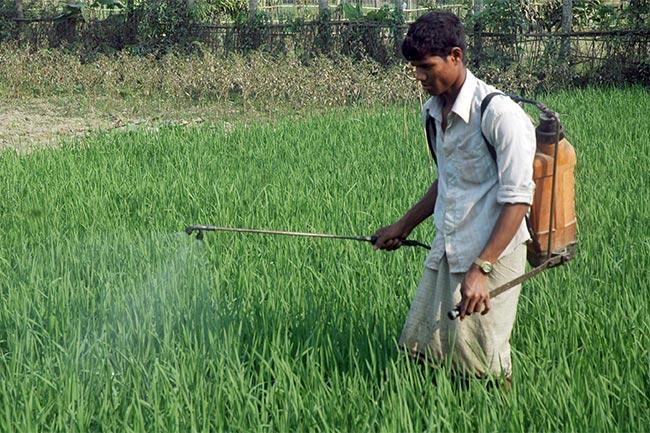 জমিতে কীটনাশক ,সার,বিষ বৃষ্টির পানিতে মিশে পুকুর ও নদীর পানি দূষিত করে।
পুকুরে বা নদীতে কাপড় কাচলে ,থালা বাসন ধুলে পানি দূষিত হয়।
mamun
পানি দূষণের 
কারণ
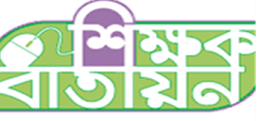 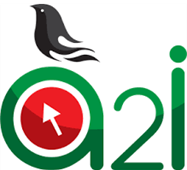 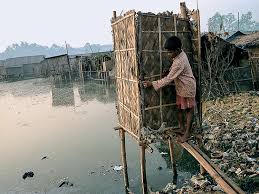 যেখানে সেখানে মলমূত্র ত্যাগ করলে পানি দূষিত হয়।
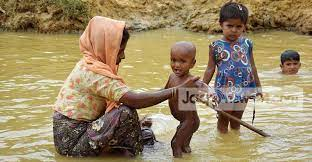 mamun
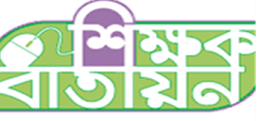 পানি দূষণের 
কারণ
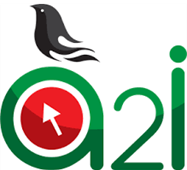 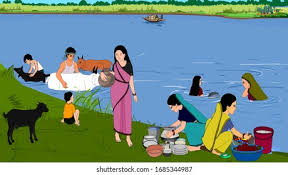 পানিতে গরু গোসল করালে এবং  কাপড় ধোয়ার কাজ করলে পানি দূষিত হয়।
mamun
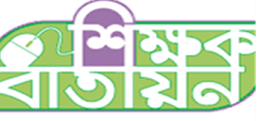 পানি দূষণ রোধের উপায়সমূহঃ
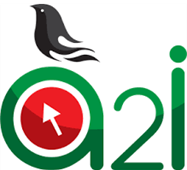 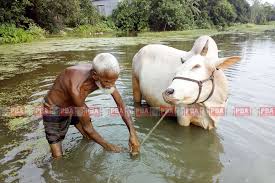 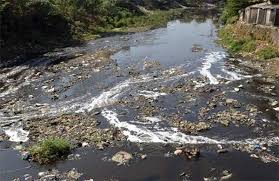 গবাদি পশুর গোসল করাব না।
পানিতে ময়লা আবর্জনা ফেলব না।
mamun
পানি দূষণ রোধের উপায়সমূহঃ
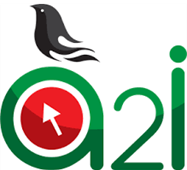 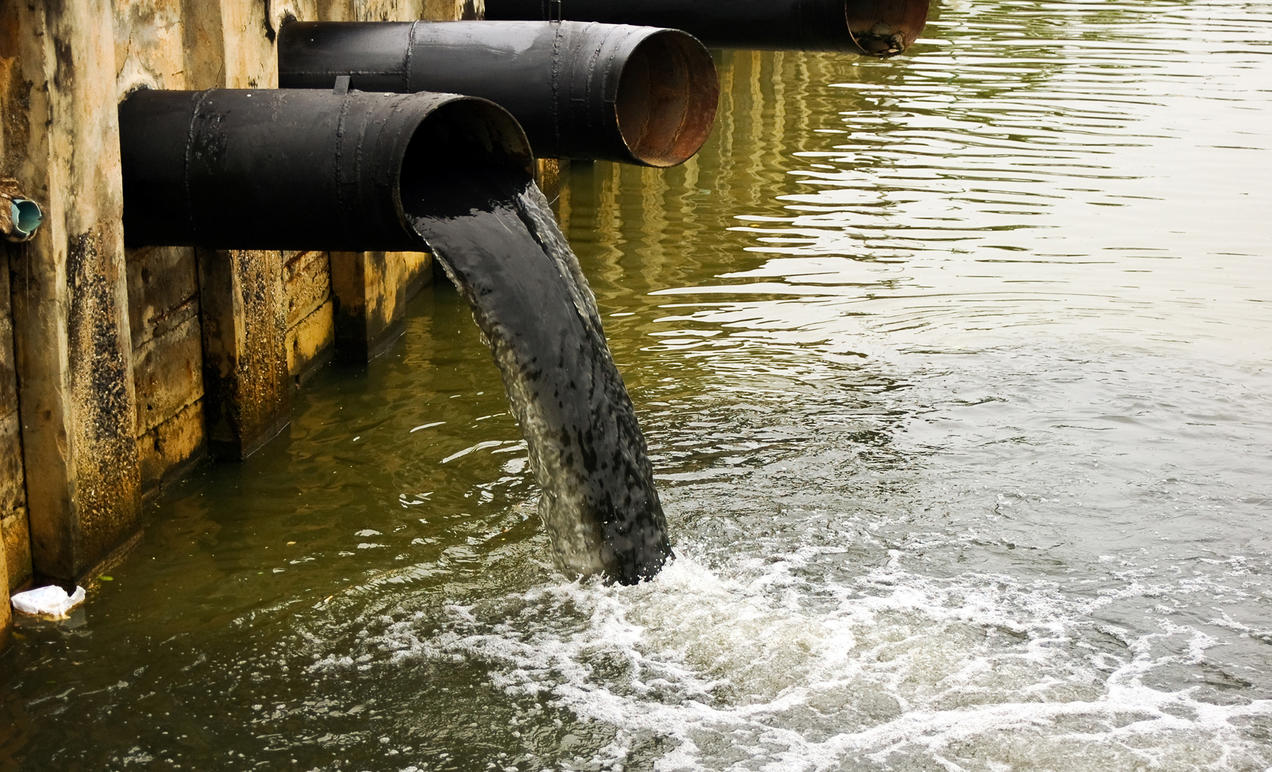 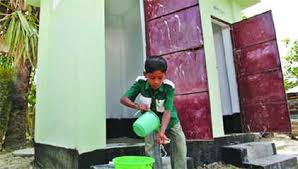 দূষিত বর্জ্য পদার্থ পানিতে ফেলা যাবে না ।
নির্দিষ্ট স্থানে মলমূত্র ত্যাগ করব।
mamun
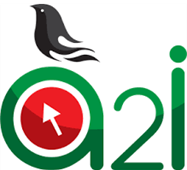 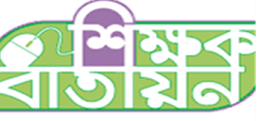 দূষিত পানি পানের ক্ষতিকর দিক
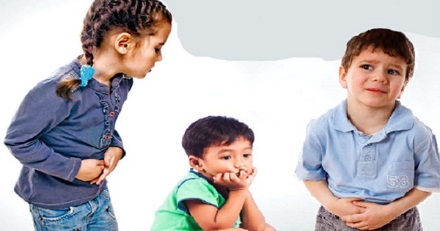 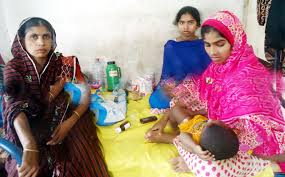 দূষিত পানি পান করলে উদরাময়,আমাশয়,কলেরা এবং টাইফয়েডের মতো নানা রোগ হতে পারে।
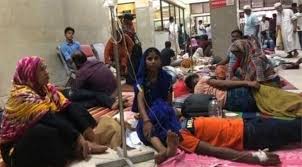 mamun
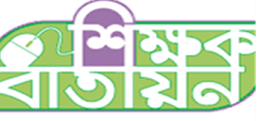 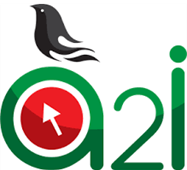 একক কাজ
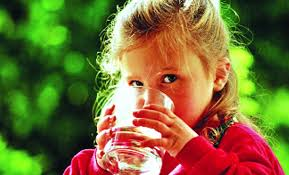 বিশুদ্ধ পানি পান করা প্রয়োজন কেন তা ২ টি বাক্যে লেখ।
mamun
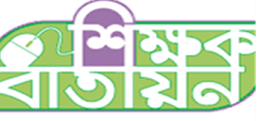 দূষিত পানিতে গোসল করলে বিভিন্ন রকম চর্ম রোগ হতে পারে
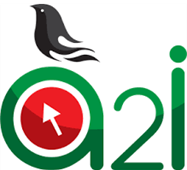 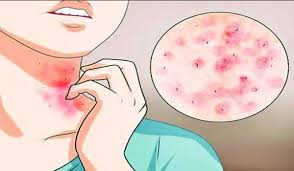 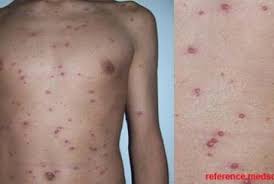 mamun
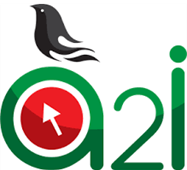 দলগত কাজ
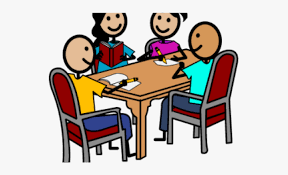 # পানি দূষণের ফলে কী কী রোগ হতে পারে তা দলে আলোচনা করে লেখ।
mamun
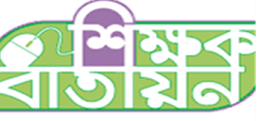 পাঠ্যবইয়ের সাথে সংযোগ স্থাপন
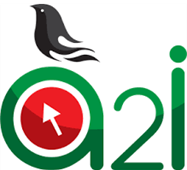 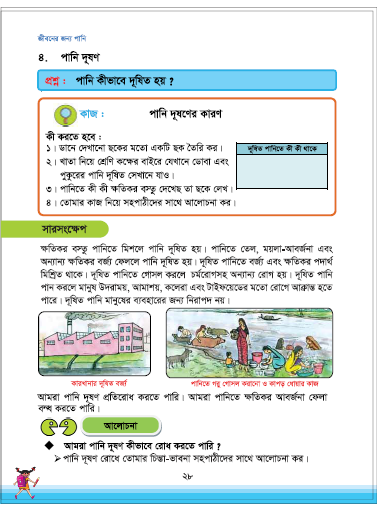 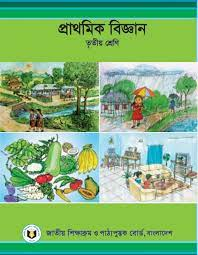 প্রাথমিক বিজ্ঞান  বইয়ের ২৮ পৃষ্ঠা বের করে মনোযোগ সহকারে পড় ।
mamun
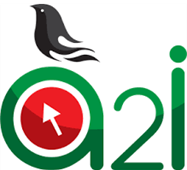 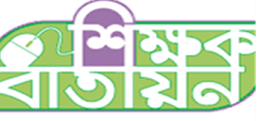 মূল্যায়ন
নিচের প্রশ্নগুলোর উত্তর লেখ
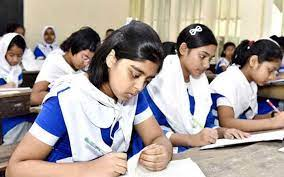 ১। পানি দূষণের ২টি কারণ লেখ।
২। ২টি পানিবাহিত রোগের নাম লেখ।
৩। পানিদূষণ রোধের ২টি উপায় লেখ।
mamun
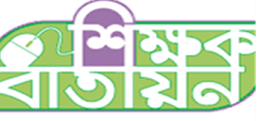 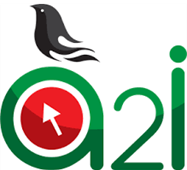 বাড়ির কাজ
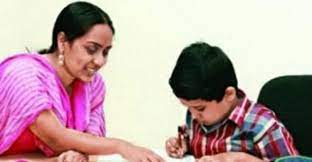 তোমার এলাকায় পুকুর/নদী কী কী কারণে দূষিত হয় তার একটি তালিকা করে আনবে।
mamun
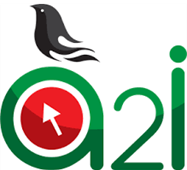 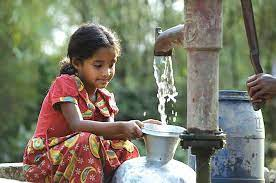 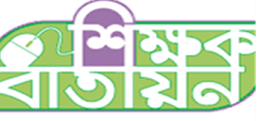 সবাইকে ধন্যবাদ
বিশুদ্ধ পানি পান করি
সুস্থ সুন্দর জীবন গড়ি।
mamun